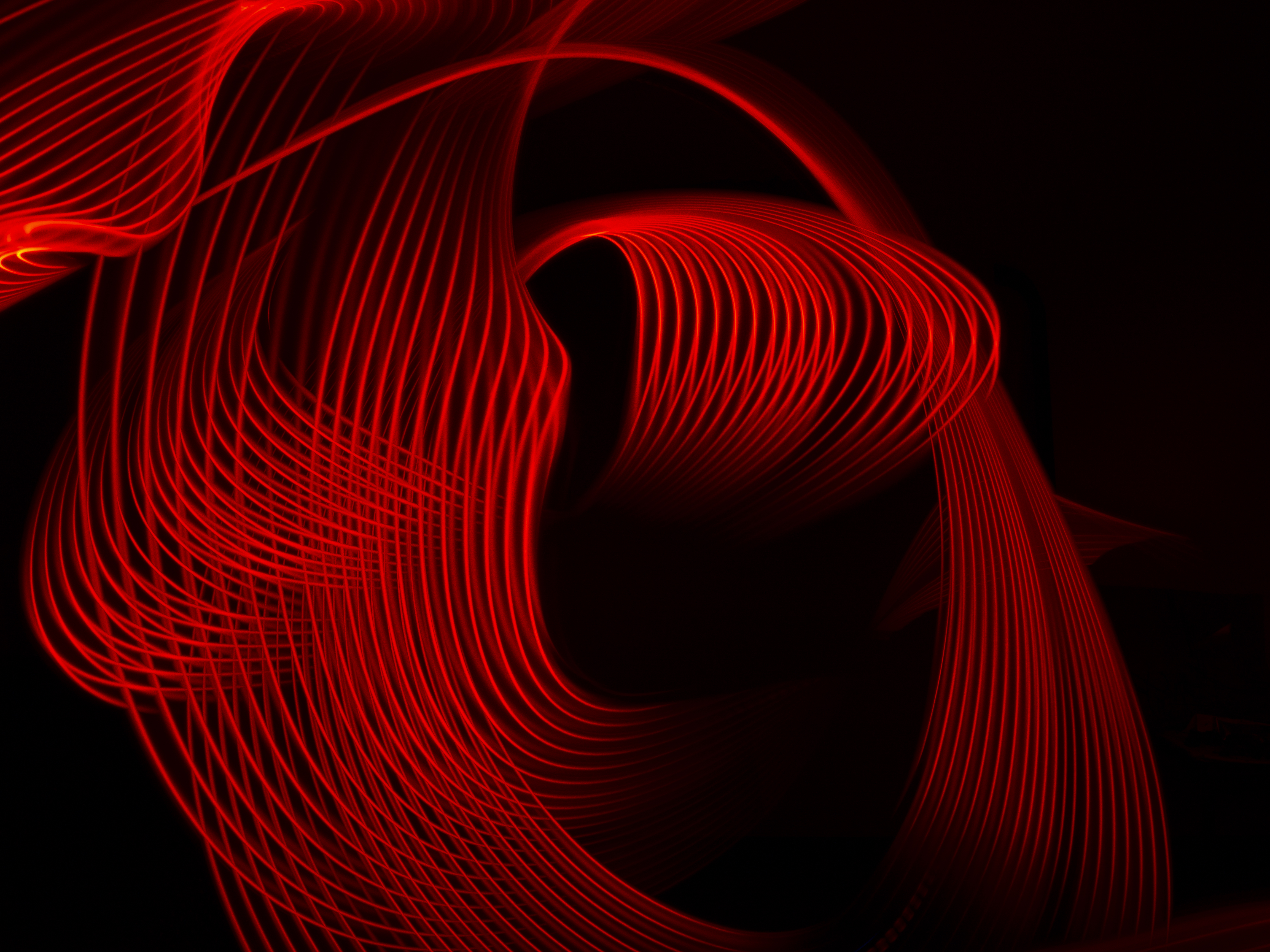 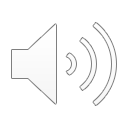 The Importance of Satan to the Creation of Witches
Mikeila Oliveira
Who/What is the Devil?
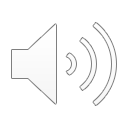 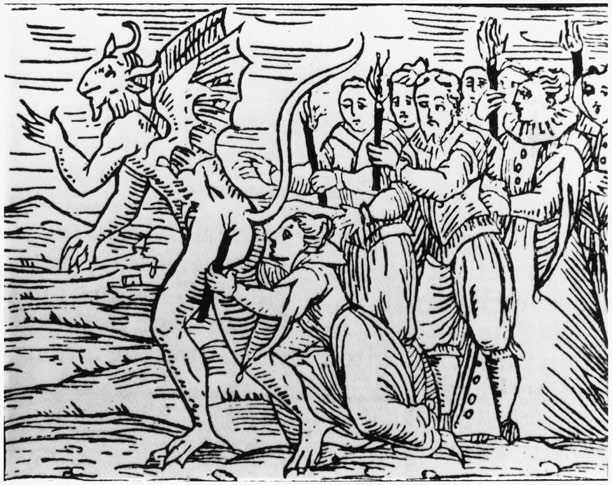 A role, not a person
God’s enemy
Creation at the end of the 4th Century
“Satan stood up against Israel” (1 Chronicles 21 KJV).
Composed likely between 350-300 BC
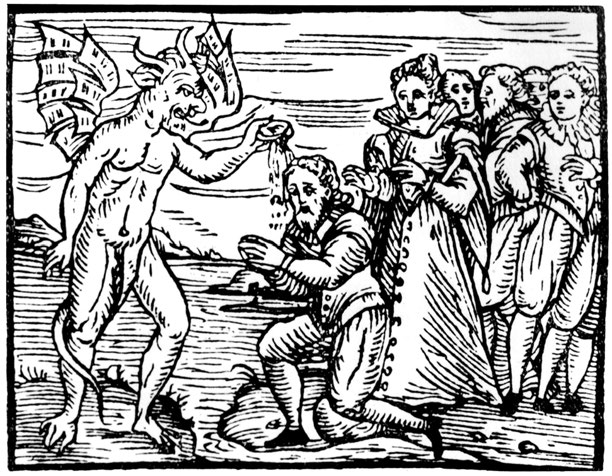 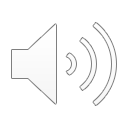 Sorcerer/Sorceress
Magician
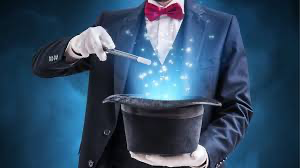 Practitioner
Witch
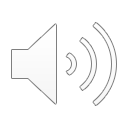 Witches and the Devil
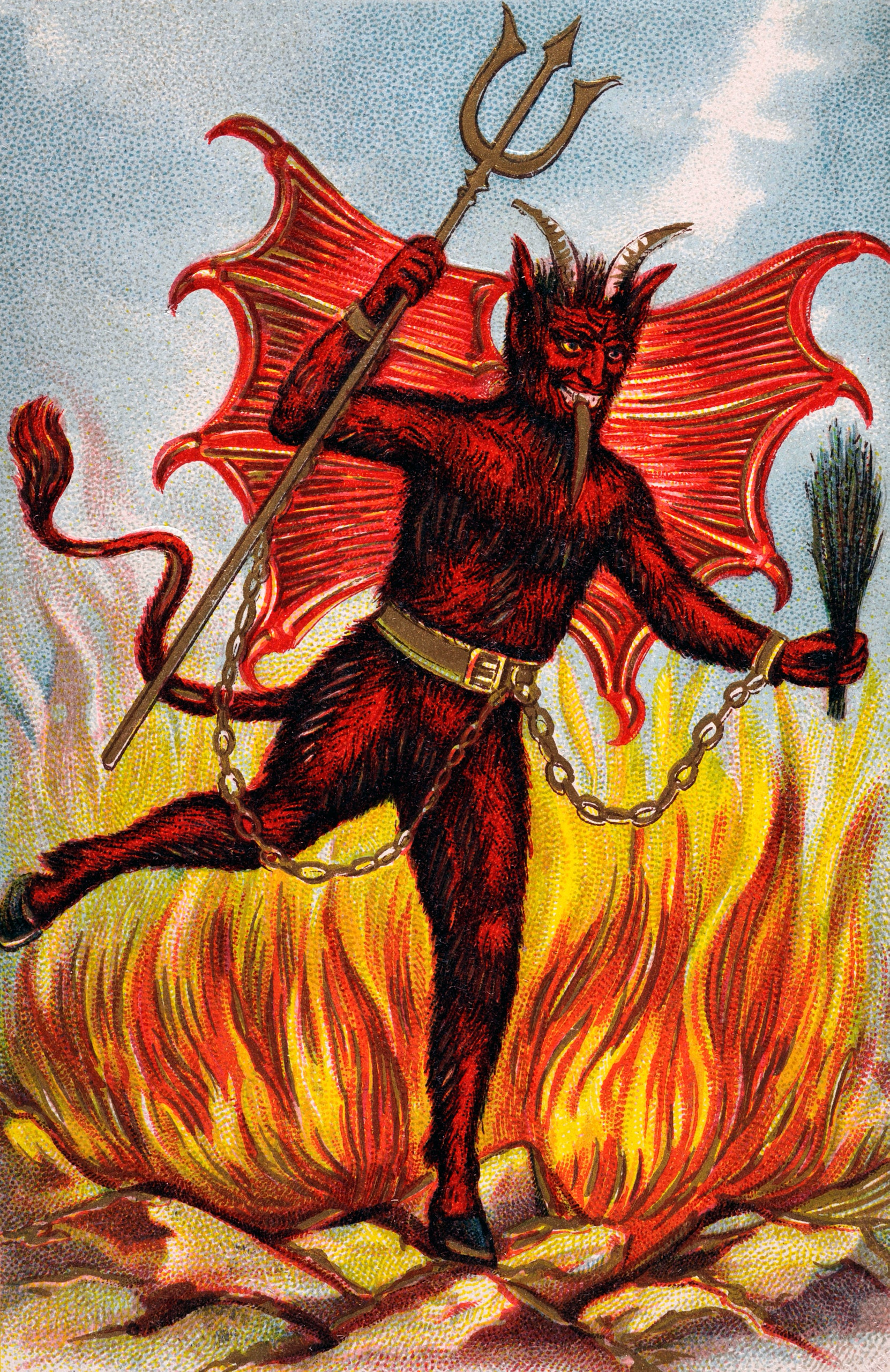 Witch of Endor
1 Samuel 28: 1-25
Old Testament
7th Century BC
King Saul seeking the Witch of Endor to summon Samuel’s ghost
Sinful vs Non-sinful magic
Pagan Magic vs. Christian Miracles
Rise of Christianity
Depiction of the Devil
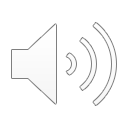 God pan
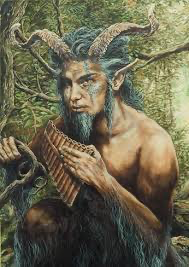 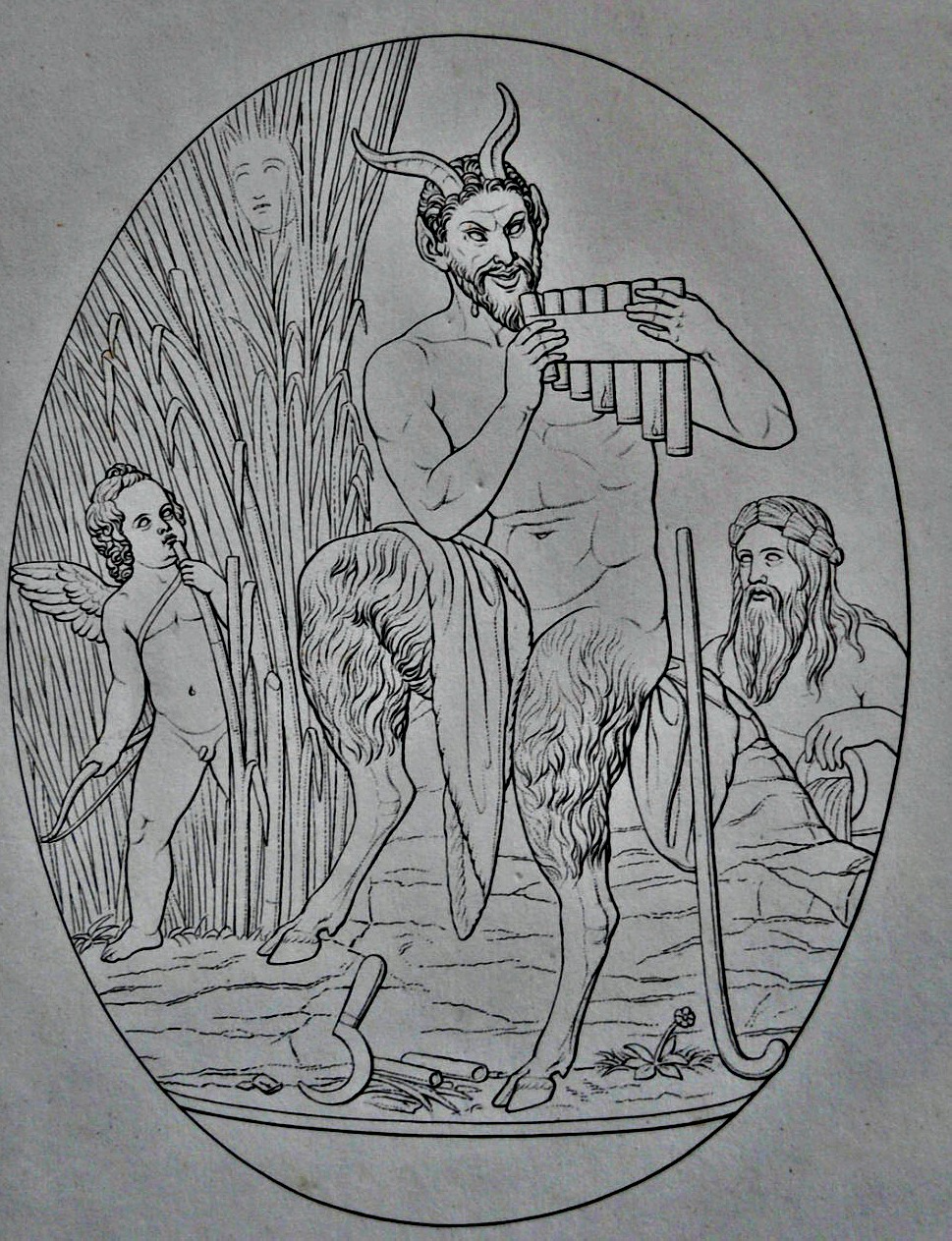 5th-7th Century

Pagan gods demonized
Horns

Woven feet

Non-human (partial animal like creature)
The devil-witch Relationship
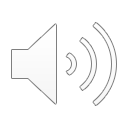 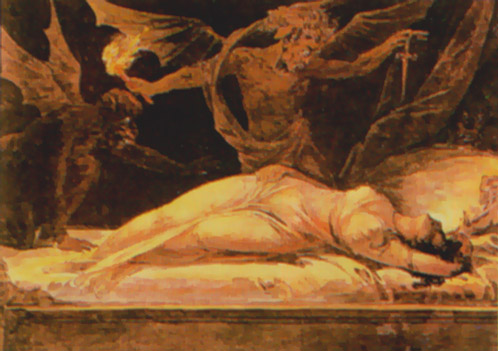 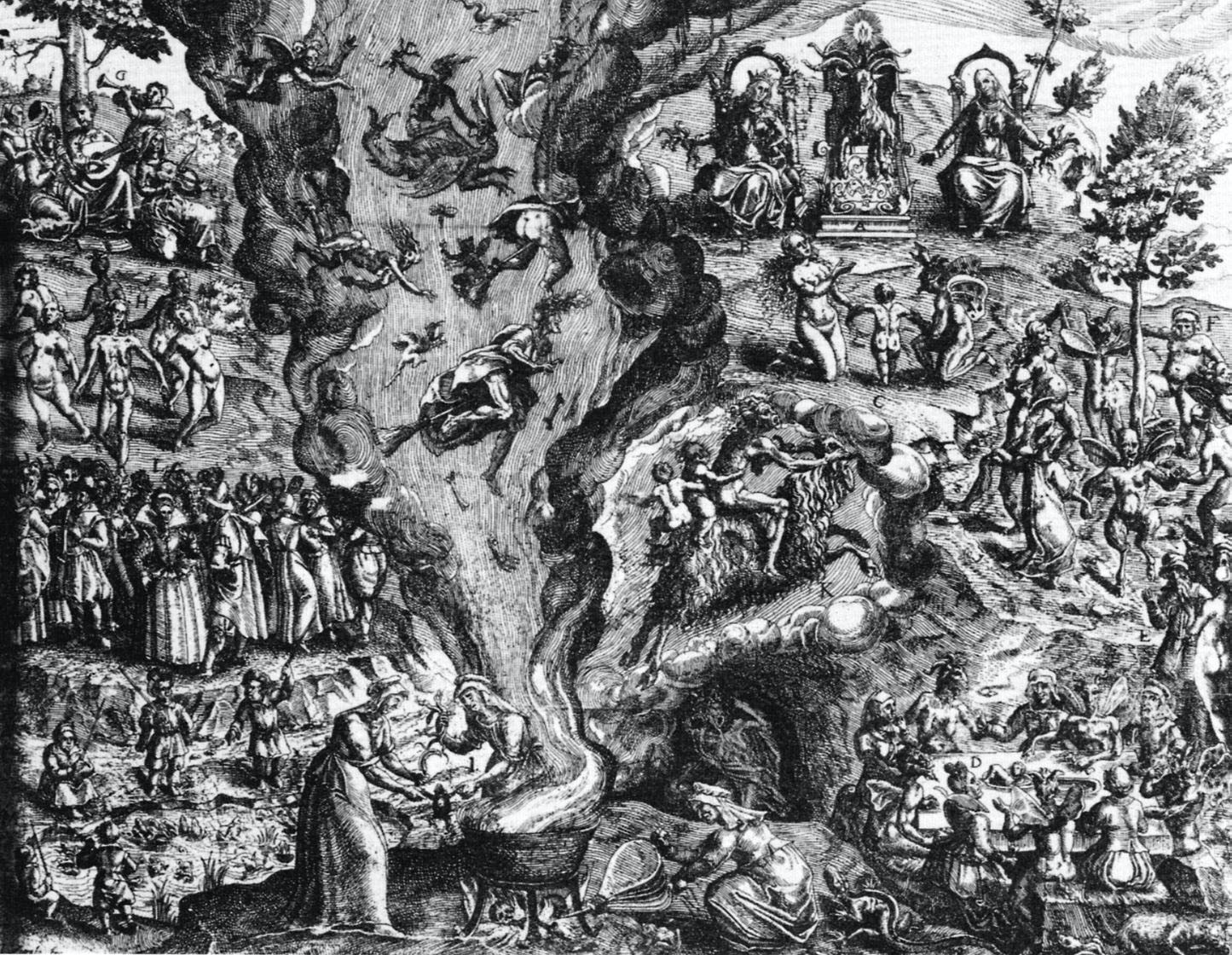 Allegiance
Necromancy 
Demonic sex
sabbath
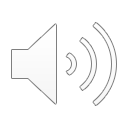 Summary:
Thank you for listening!